Unit 4
Learning Session 3: Using different methods of CGC and coaching in the HR context of SME (part 2)

Prof. Dr. Peter Weber, Prof. Dr. Bettina Siecke, Dr. Matthias Zick-Varul
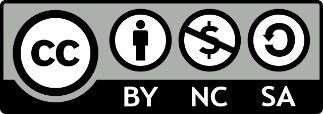 connect-erasmus.eu
This license lets you (or other party) share, remix, transform, and build upon this material non-commercially, as long as you credit the Connect! project partners and license your new creations under identical terms.
1. Introduction
CGC in HR context of SME 
Different approaches /methods exist
Lack of research work (desideratum)

Mostly different extern providers  are working in this field 
Very less is known about inhouse CGC in HR context of SME

Theoretical results from project work (IO1) 
Empirical results from project work (IO2)
connect-erasmus.eu
[Speaker Notes: Mostly different extern providers  are working in this field = This seems to be a result of IO2 in Germany as well (see examples from Matthias!)

4.1 Overview on concepts and methods of CGC in HR context of SME 

Lack of research work (desideratum) = Rarely research work; findings not well structured 


(hier noch aus IO 1 und 2 recherchieren!


Und weitere Infos auf Folie (Ergebnisse aus IO1 (plus eigene Recherchen) und IO2 werden referiert! Was macht hier Monika aus Österreich?]
2. Overview on approaches and methods of CGC in HR context of SME
Possible extern providers of CGC in HR context of SME
Public employment service (PES) in Germany
Chambers of industry and commerce respectively handicrafts in Germany
Assoziation of companies an industrial sectors/ lines in Germany
Others providers (management consultants, EU supported projects, providers abroad)
connect-erasmus.eu
[Speaker Notes: Still not ready, there is missing a short description of the different providers and their approaches for the lecturer]
Examples of extern providers and approaches
Public Employment Service offers „employer counselling“ 
approaches like „labour market conselling“ and „qualification counselling“ 
Chambers of industry and commerce respectivly chambers of handicrafts in Germany
Many different offers (VET, further education and training, qualification pathways, recognition of competences, qualification of trainers etc.)
connect-erasmus.eu
[Speaker Notes: Still not ready, there is missing a short description of the different providers and their approaches for the lecturer]
Examples of extern providers and approaches
Associations of companies or industral sectors/lines 
E.g. national initiative of state and non state stakeholders „Initiative New Quality of Work INQA“ 
segment of INQA is „Company value:Human“ („unternehmensWert:Mensch“)
Other providers 
offers from the German Federal Government, from federal states, management consultants, EU/nationwide/regional projects
connect-erasmus.eu
2. Overview on approaches and methods of CGC in HR context of SME
Excursion: Methods of guidance, counselling and coaching in the HR context
Methods (techniques, strategies) of CGC exist in a broad range 
They are developed in theories and concept
Theories and concepts (as paradigm) and also methods exist alongside (see  career construction theory and system theory framework in Unit 3) (Savickas 2012, p. 17) 
methods belong to classical approaches as well as to post modern approaches (client centered, system oriented, constructivist oriented)
Resource: Nußbeck 2019, pp. 51 ff. and pp. 104 ff.
connect-erasmus.eu
2. Overview on approaches and methods of CGC in HR context of SME
Methods could be …
Psycho analytical oriented = methods of interpretation of unconscious conflicts
Person centered counselling = methods of acceptance, appreciation, growing , congruence 
Behavioral cognitive counselling = methods of new assessment and change of behavior
Systemic counselling = methods like refraiming, pardox intervention, spezific questions
Post modern paradigms =  methods of story telling, construction, deconstruction, reconstruction and inclusion of the meaning of social contexts
Resource: McMahon 2016; Savickas 2012, p. 17
connect-erasmus.eu